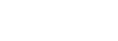 中小件BMS商家区域仓间调拨项目
2017.8
中小件仓间调拨整体流程
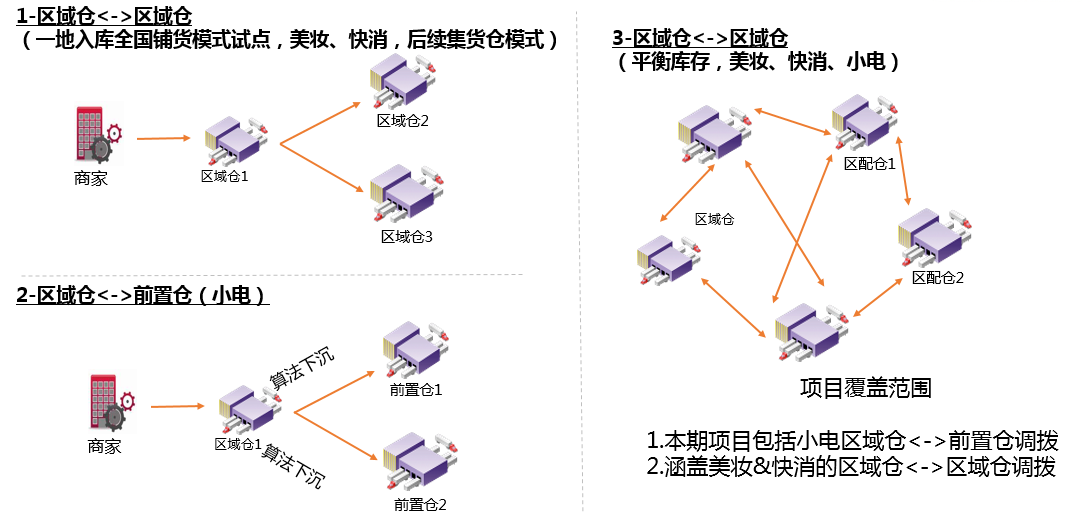 中小件仓间调拨整体流程
商家/小二
供应链/小二
配运营
菜鸟调拨平台
仓CP
干线CP
商家运营
调拨线路需求
CP招标报价和商家报价
调拨发货
设置调拨线路
维护干线资源
派车运输
开始
下发调拨出库单
设置商家调拨方案
下发调拨入库单
调拨差异单
调拨收货
结束
创建调拨单
差异&判责处理
索赔处理
[Speaker Notes: 11个疑问点 80% 20% 2＊10=20  730]
中小件仓间调拨-调拨平台系统操作介绍
01
运输单元箱规体积规范
LOREM IPSUM DOLOR SIT AMET
BMS商家工作台
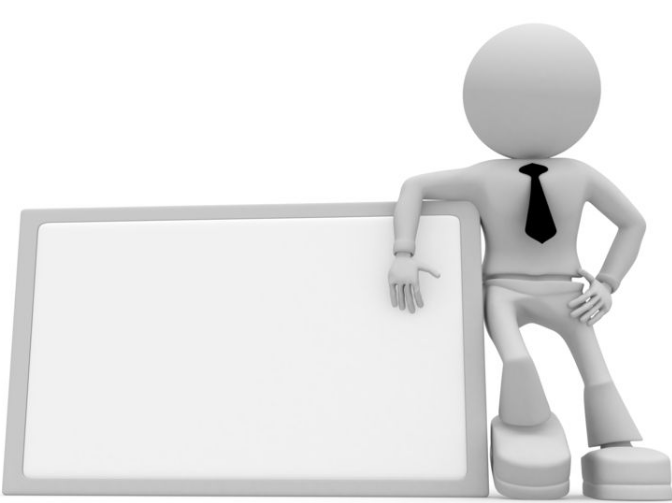 货品箱规体积信息确认，干嘛的？
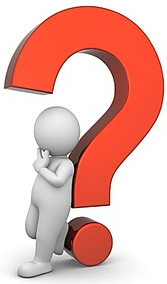 亲：
货品信息确认，是指商家对仓库
测量的货品运输单元
数据进行确认，菜鸟会按照确认后的数据进行干线调拨运费结算
[Speaker Notes: 话题引入课程：反面案例]
如何开启箱规数据维护
当前是仓间调拨项目干线运费结算需要用到规范的运输单元数据，项目一期因上线时间要求没有全行业推广，根据调拨业务的需要，商家按节奏维护箱规数据。后续有新商家需要维护箱规数据流程如下：
开始
灰度商家
名单配置
提交箱规维护申请
转发新商家箱规维护申请
箱规数据维护
通知商家
箱规业务流程
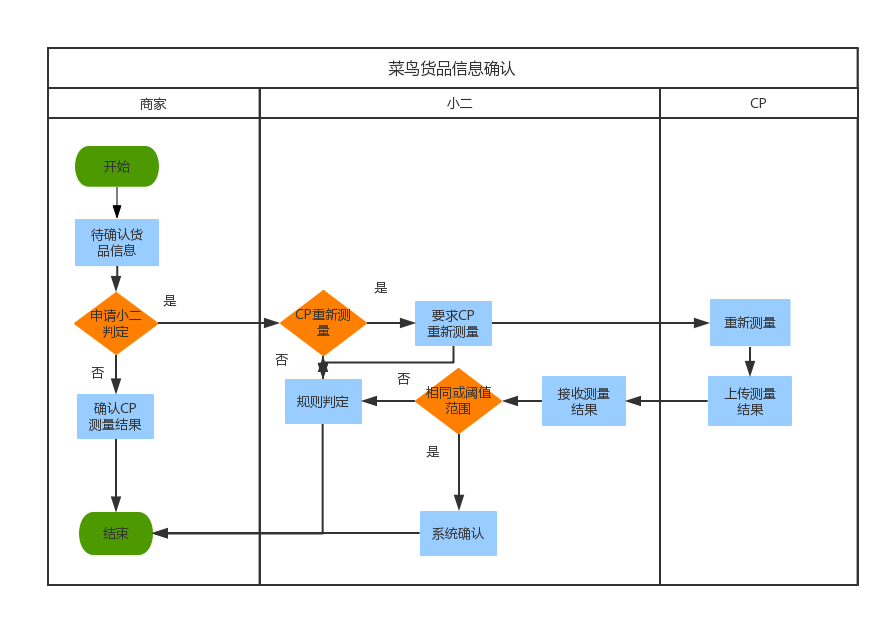 设计思考：
1.将仓库测量的结果，让商家确认；
2.小二介入，协调商家和仓CP，推进
维护箱规数据
菜单：BMS首页→操作中心→商品中心→货品管理
点击货品行上的编辑页面进入货品编辑详情页
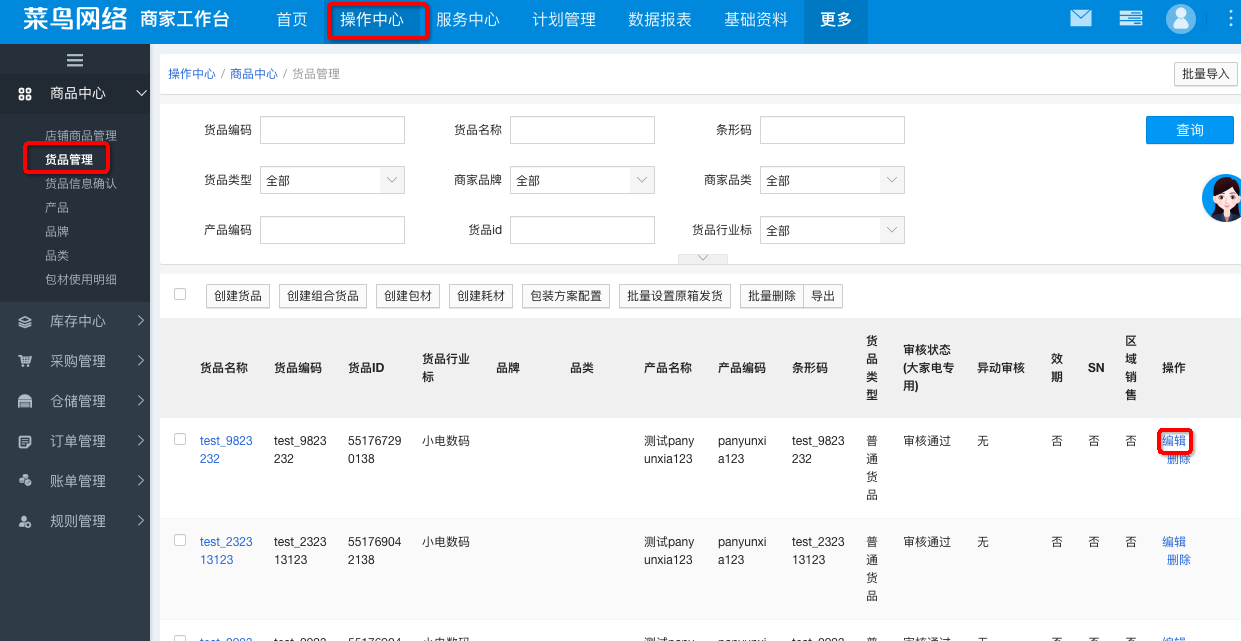 箱规数据维护
维护运输单元信息，同时勾选“规范运输单元”
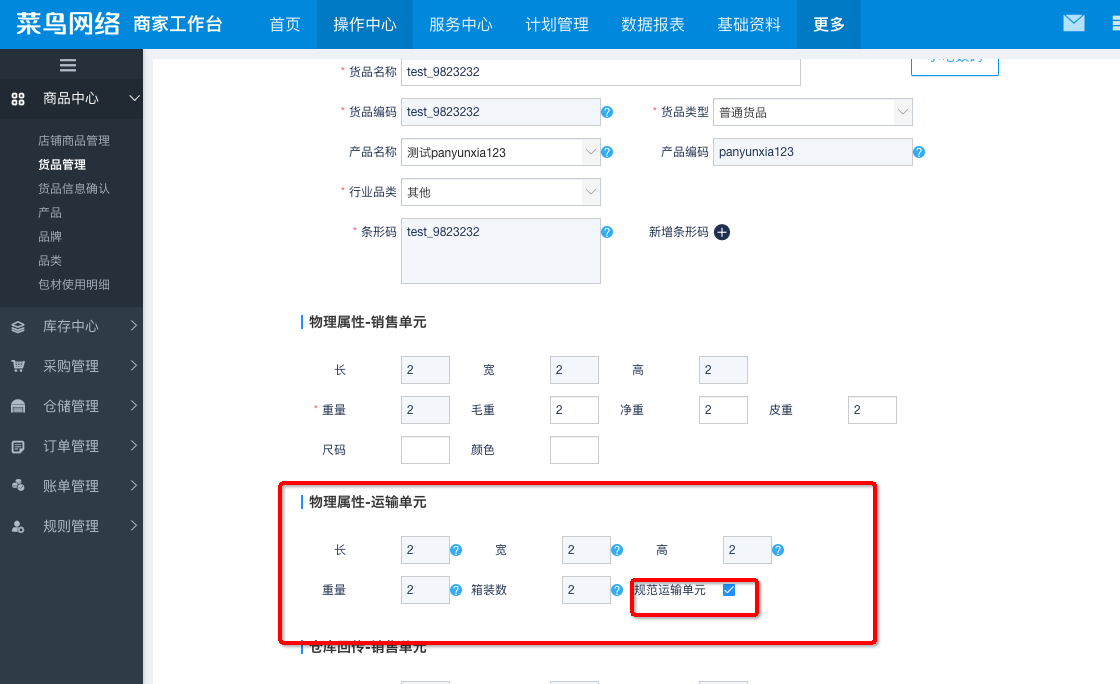 测量信息确认
菜单：BMS首页→操作中心→商品中心→货品信息确认
注意：CP第一次上传测量数据时，不上传测量图片
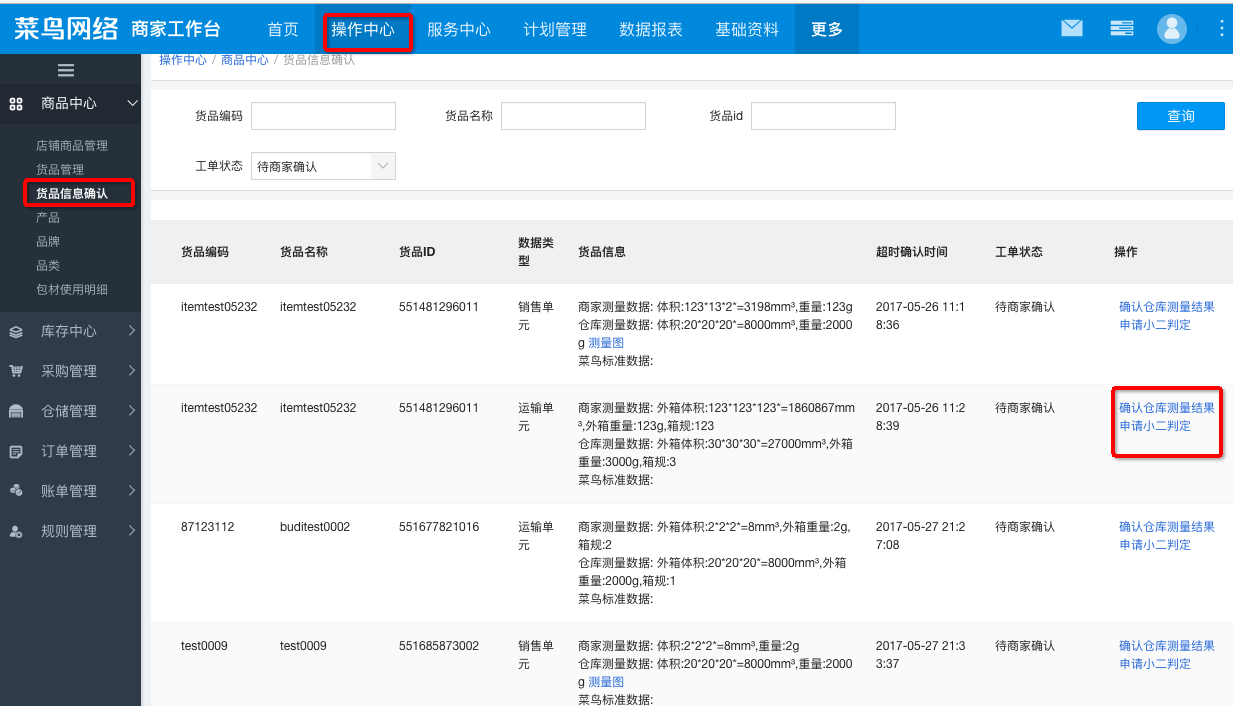 测量信息确认
操作说明：
“待商家确认”是您需要处理的内容；
如果您认同仓库测量结果，点击【确认仓库测量结果】；如果您不认同仓库测量结果，点击【申请小二判定】
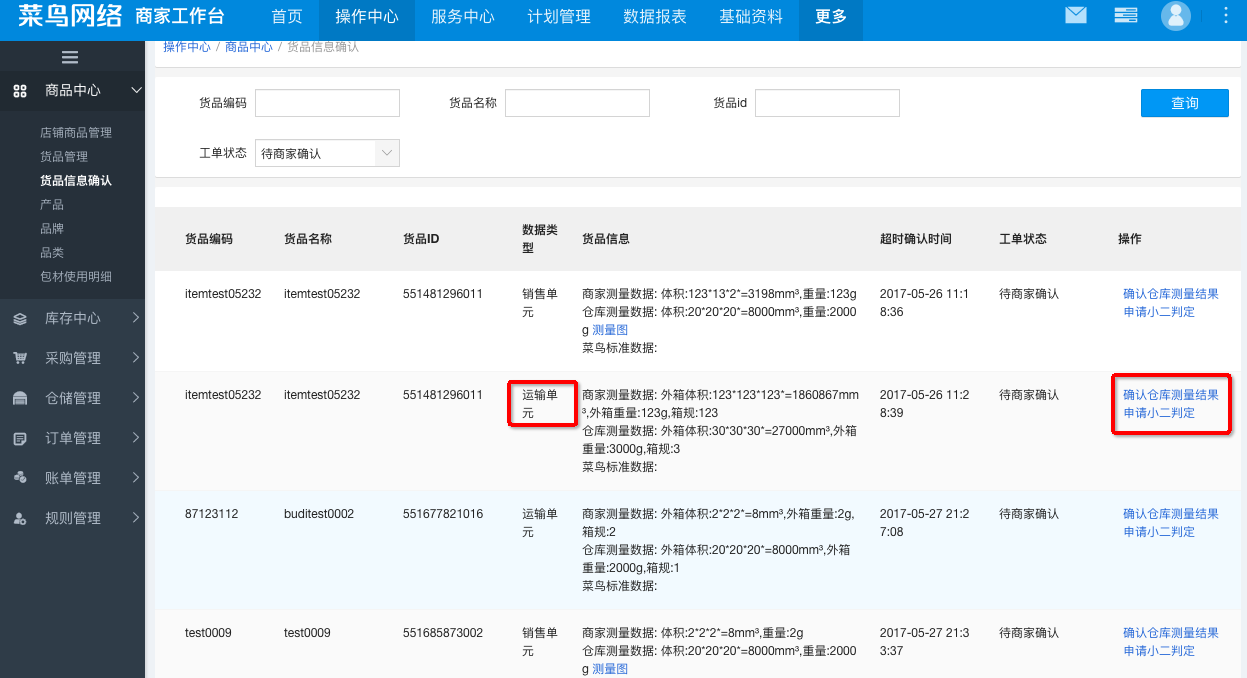 测量信息确认
操作说明：
小二判定后，可以在页面查询到判定结果；
注意：小二将以货品事实为依据，可能以您测量结果为准，也可能以仓库测量结果为准；
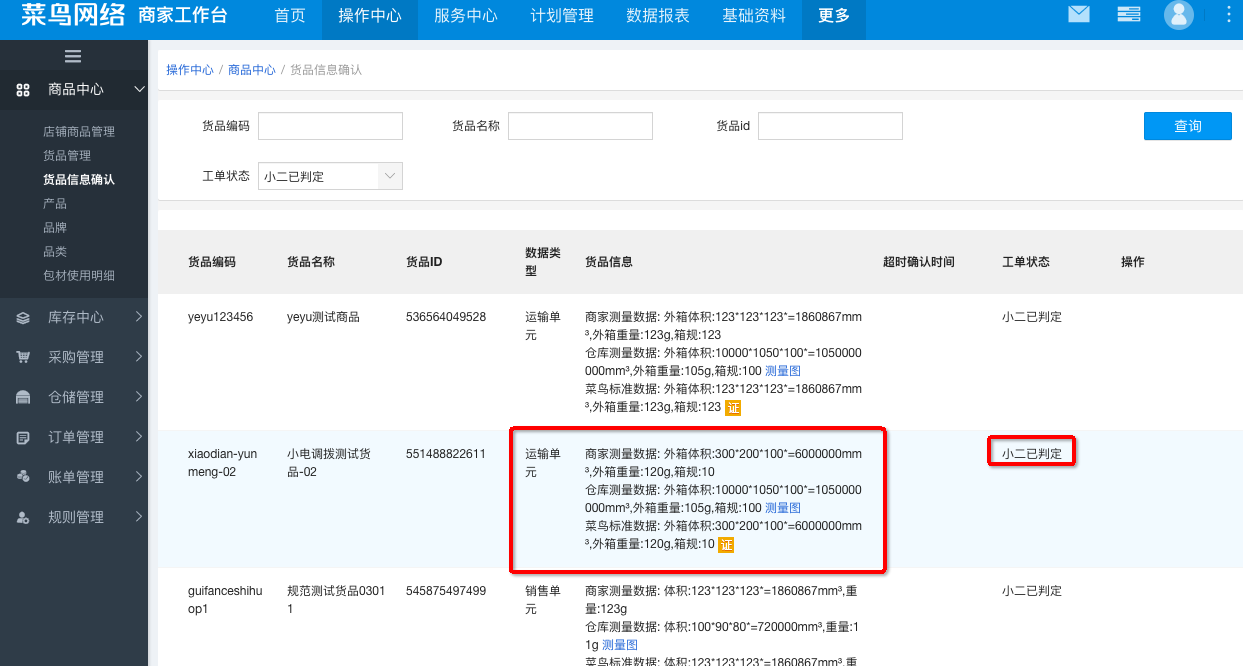 测量信息确认
系统已确认，有两种情况：
1.仓库测量的数据，和您测量的数据完全相同（系统自动识别，并以您测量的数据作为菜鸟标准）；
2.仓库测量的数据，和您测量的数据差异在误差范围内（系统自动识别，并以您测量的数据作为菜鸟标准）
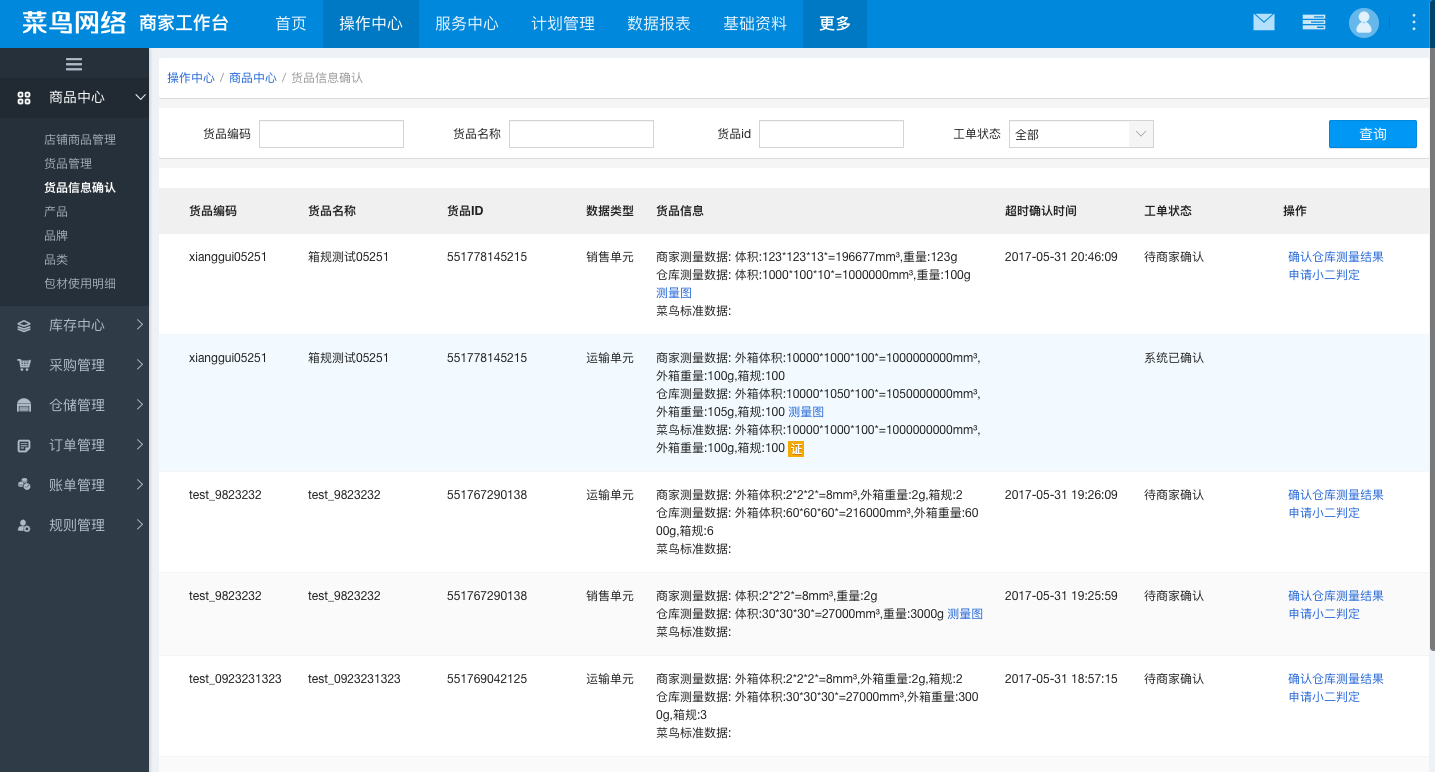 02
中小件仓间调拨创建流程
LOREM IPSUM DOLOR SIT AMET
关于创建调拨单请在商家自有ERP上操作
仓间调拨-调拨计划单创建
一、调拨计划创建：
创建调拨计划（商家）
系统导入
校验
小二审核（自动通过）
系统自动下发调拨单到仓库作业
调拨出库/入库状态
创建调拨计划（小二）
导入校验规则：
导入错误提示：
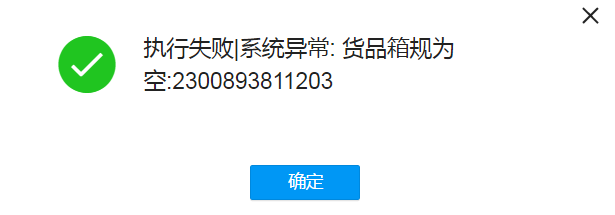 商家端：商家确认与创建调拨单
路径：商家工作台->计划管理->补货单管理->调拨计划单
第一步：
可在右上角下载调拨模板，通过excel手工导入调拨计划。
商家手工导入的调拨计划，默认为审核通过的补货单

第二步：
可批量关闭或单条关闭调拨计划单。商家可关闭所有状态都可以关闭

第三步：
商家可查询不同状态的所有调拨计划单

第四步：
商家可查询实际下发的调拨数量和时间
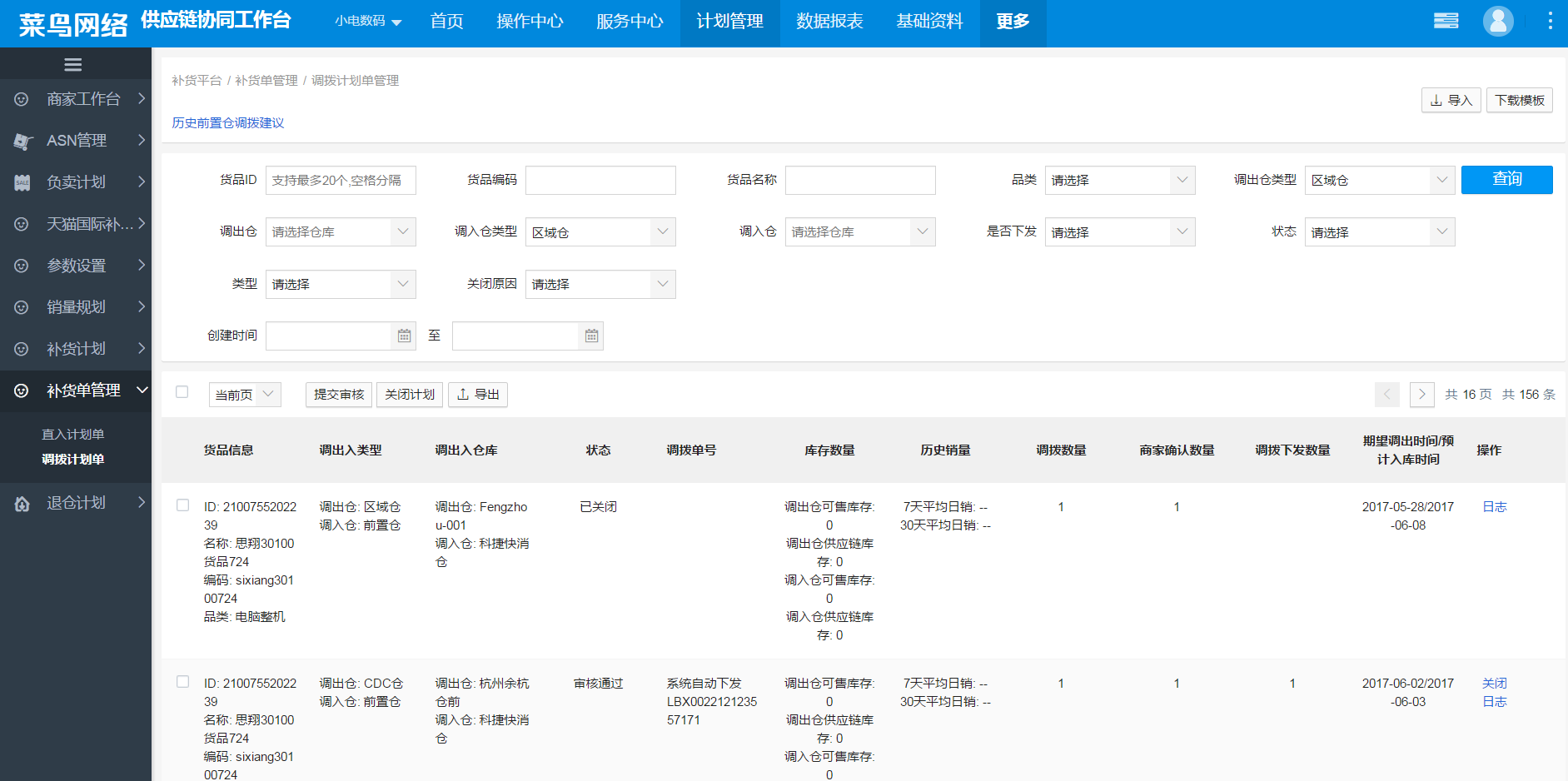 1
3
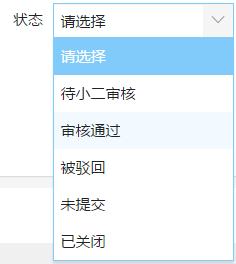 商家可查询不同状态的调拨计划单
商家可查询实际下发的调拨数量和时间
2
可关闭所有状态的调拨单，由下游系统返回是否取消成功
4
导入调拨建议
1. 导入
        商家可以根据导入模板一次导入多个调拨计划单，导入模板如下：
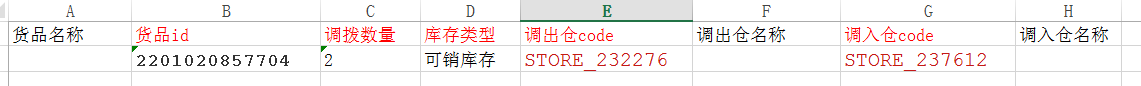 导入excel红色部分必填
注：残损库存不可调拨
      区域仓间调拨仅支持整箱调拨，即箱规的整数倍
仓库code如不知，请询问菜鸟小二
03
商家端调拨界面详情
LOREM IPSUM DOLOR SIT AMET
调拨单详情查询
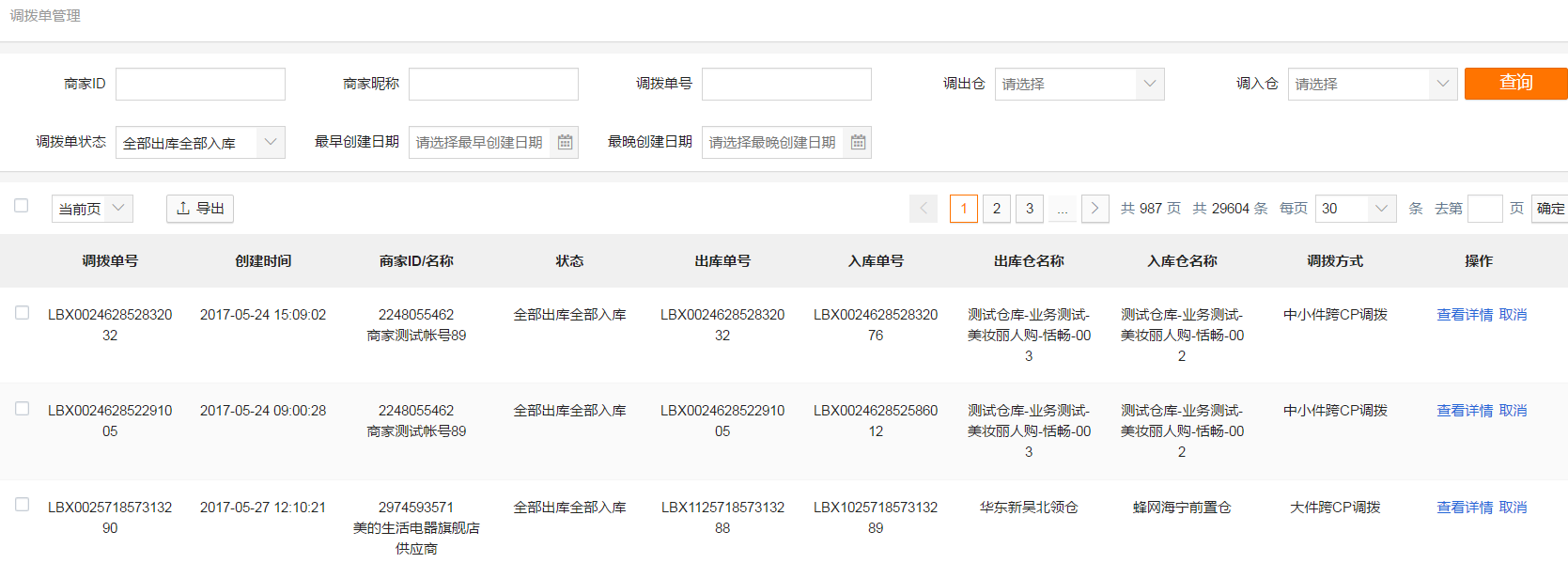 导出调拨单详情
取消调拨单
点击“查看详情”可以查看每一个调拨单详细信息
路径：商家工作台->便捷入仓->调拨管理->调拨单查询
调拨单详情查询-详情查询
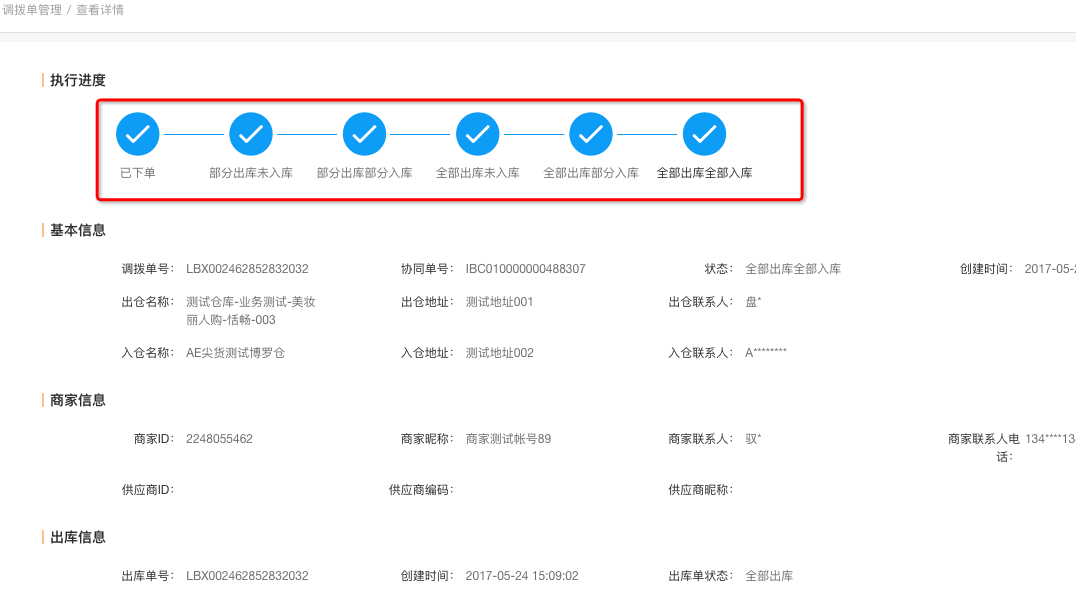 1.执行进度：
一个调拨单可能对应多个调拨出库单、多个调拨入库单，故存在部分概念。


2.出库信息&入库信息：
该调拨单对应的多个调拨出、入单信息。
调拨单详情查询-详情查询
3.货品信息：
该调拨单下发的sku信息，包括计划调拨数量、实际调出数量、实际入库数量


下发时调拨计划单时如果sku调拨量>可用库存，按在仓可售良品库存量下发调拨指令


注：实际出库数量与实际入库数量，对比形成调拨差异单，触发投诉理赔。

本期项目商家可查考预计出库／入库时间在调拨安排，如有某入库单无及时上架的情况，小二在T+3人工线下介入做入库处理，请商家耐心等待。结果自动触发投诉理赔
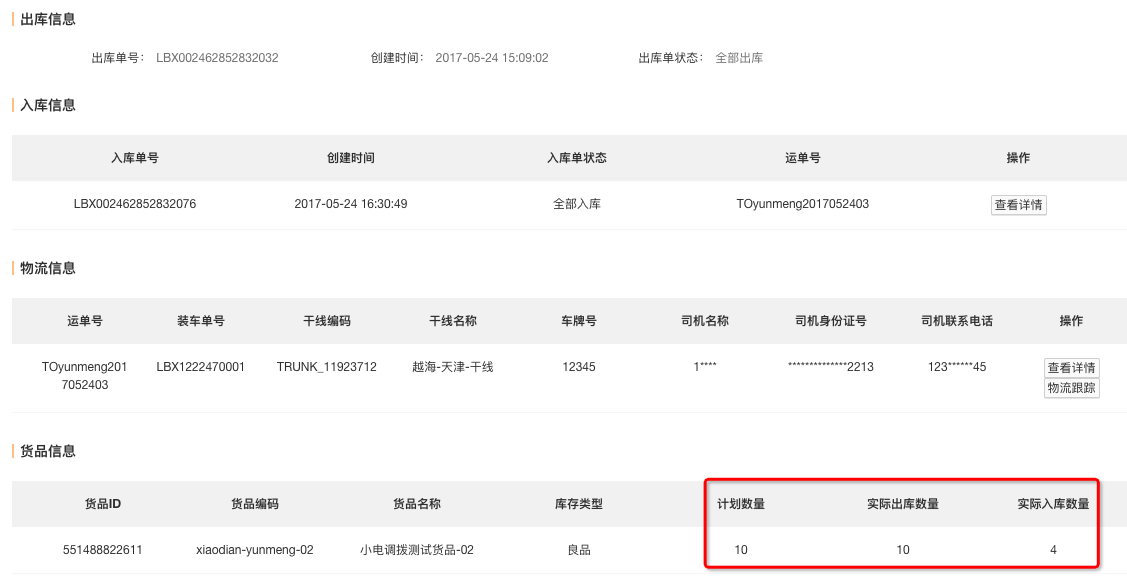 调拨单详情查询-详情查询
3.投诉信息：
基于调拨差异系统准实时（一般入库单完成后的1小时）生成投诉工单，可支持商家查看详情。
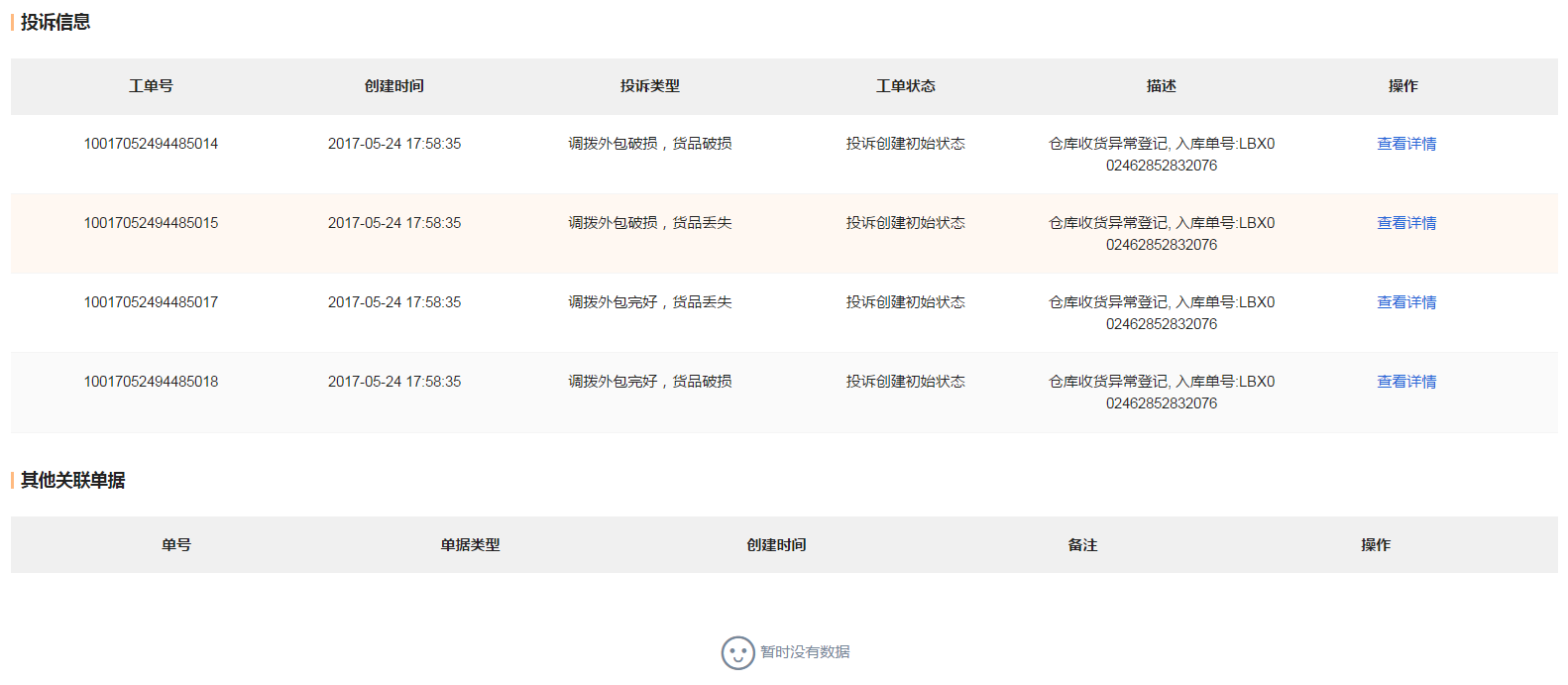 点击“查看详情”可以跳转到客服平台
04
调拨异常自动投诉理赔
LOREM IPSUM DOLOR SIT AMET
仓间调拨投诉背景
投诉赔付场景：区域仓与区域仓之间调拨中的差异场景丢失、破损
发起方&单据：基于调拨入库单与调拨出库单差异，在调拨入库单上系统自动发起

投诉场景类型：
调拨外包破损，货品丢失
调拨外包破损，货品破损
调拨外包完好，货品丢失
调拨外包完好，货品破损
调拨整箱丢失

注：一个投诉工单处理一个调拨入库单的一个投诉场景，故可能存在一个调拨入库单投诉多个工单
投诉场景及判责赔付
注：此调拨外包指物流运输包装（商家入库包装）
         货物破损指销售包装破损，入库残次
四、投诉工单案例
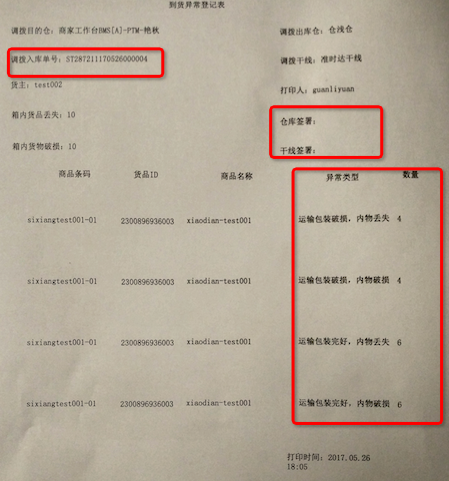 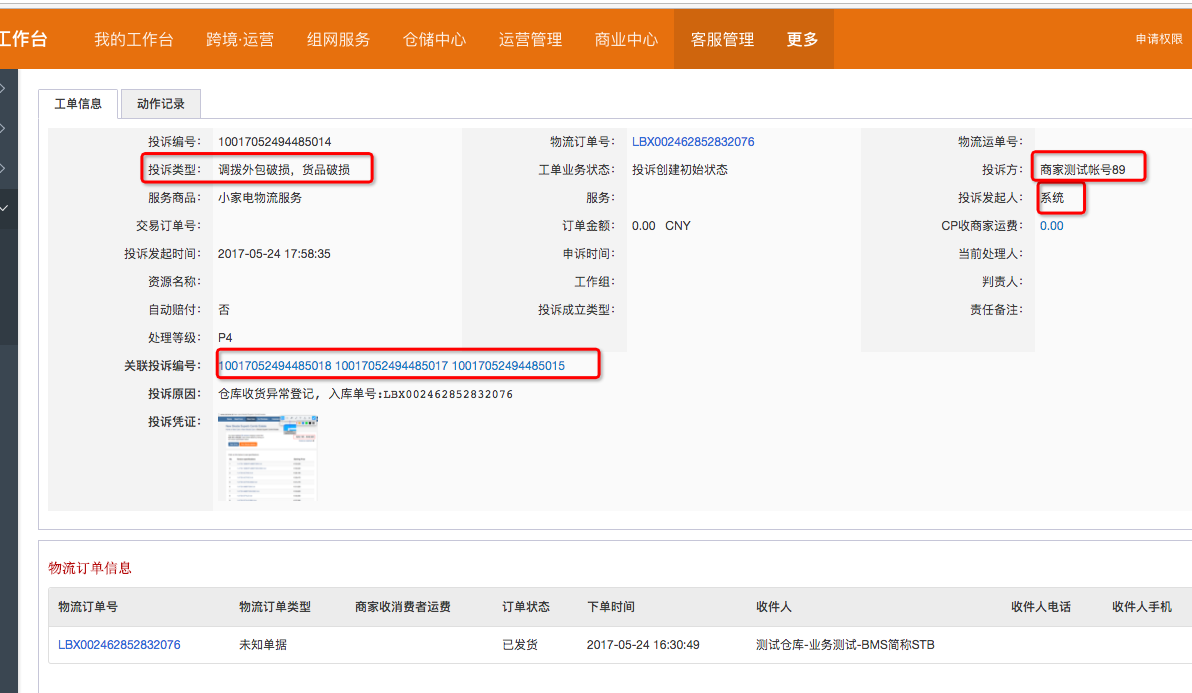 1.调拨投诉场景
可通过投诉类型及发起方判定是否属于调拨场景下的系统自动触发
2.关联投诉编号
一个调拨入库单可能存在多个投诉工单
3.投诉赔付金额
参考bi取值，如无，商家提供货值证明
4.投诉凭证
收货仓库与干线交接登记确认的差异情况及签字，照片上传
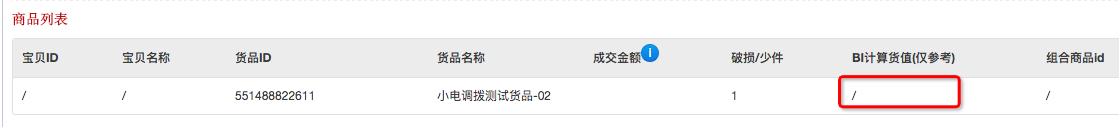 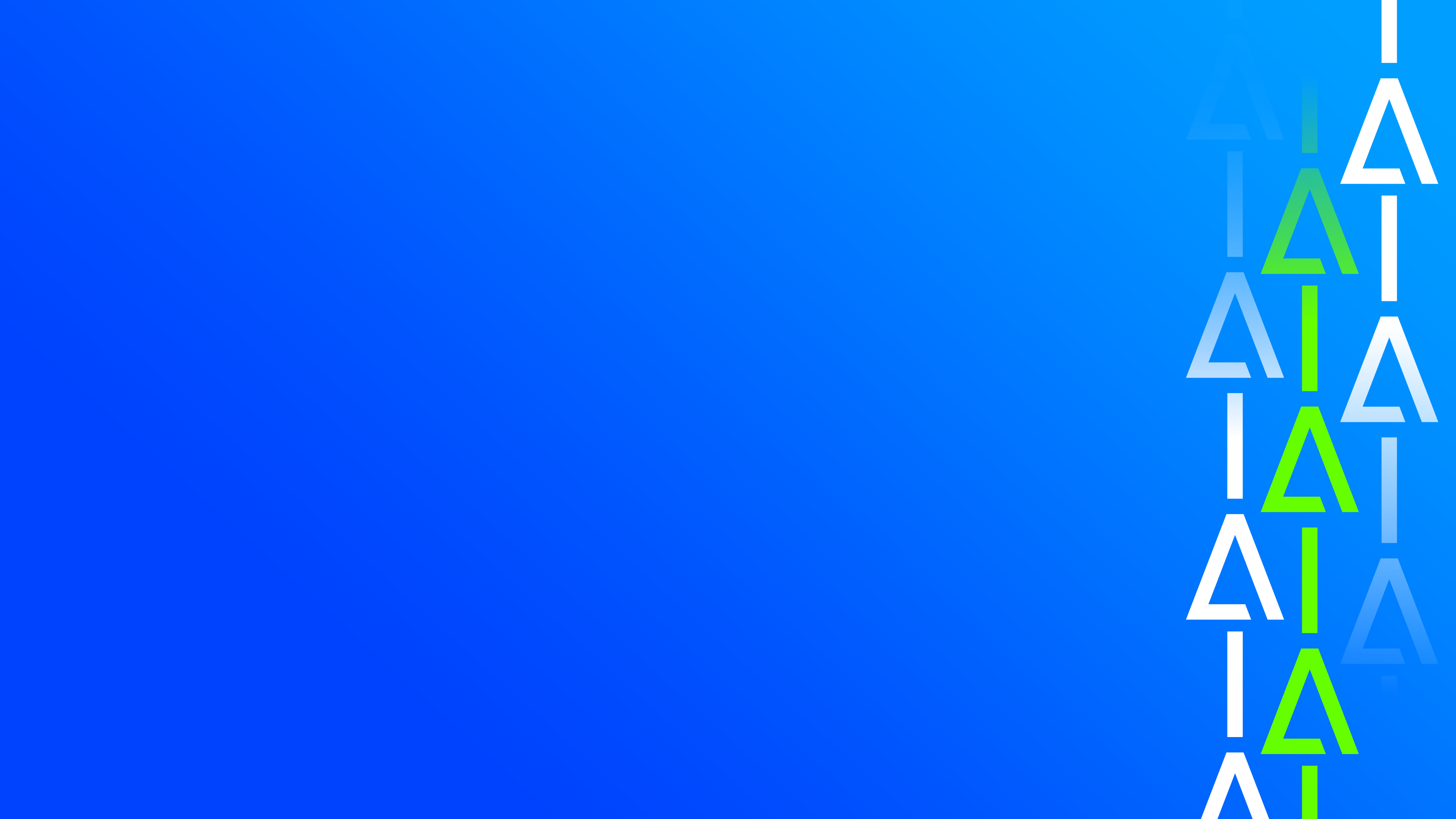 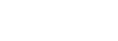 THANKS